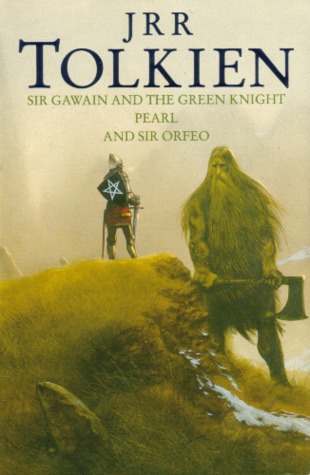 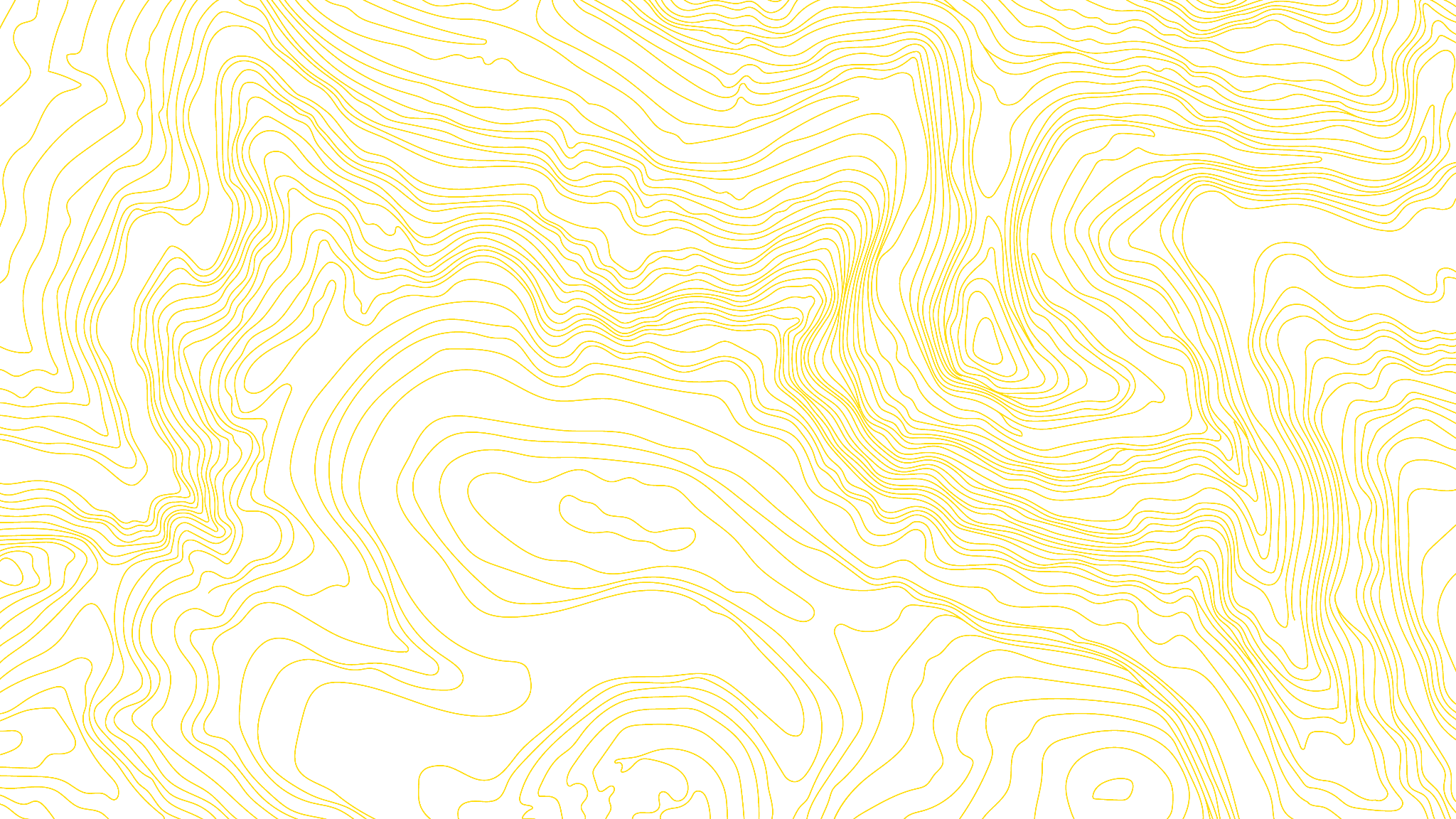 SIR GAWAINAND THE GREEN KNIGHT, II
Cherchez la femme!
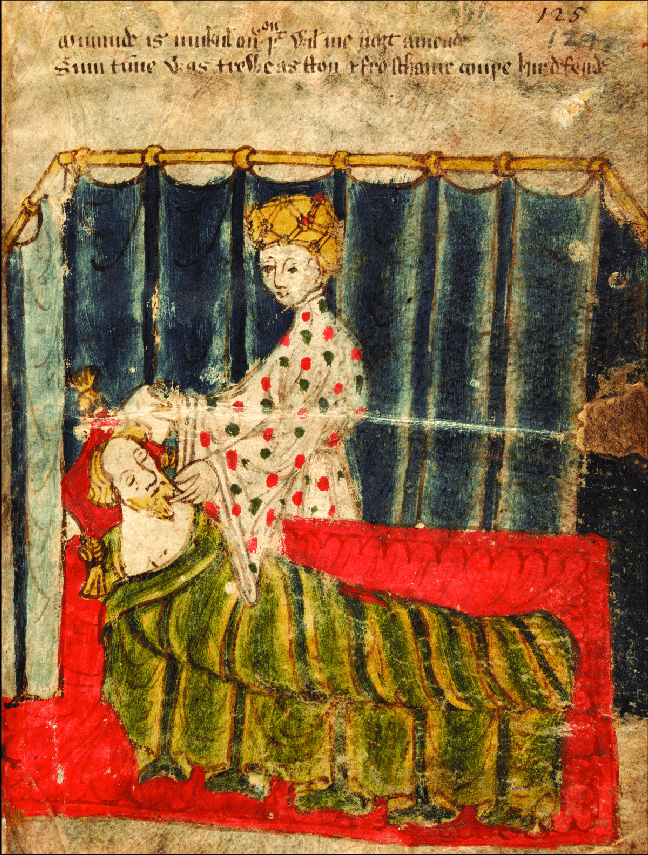 ll. 1126-end

The hunt:
-Lady hunts Gawain three times (chivalric duty of obliging nonviolently—ll.1224-25; 1490-1502; 1770-73)
-The three quarries: does, boar, fox—meaning?
-The “girdle” gift
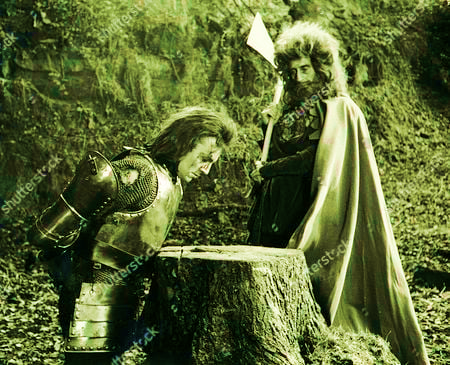 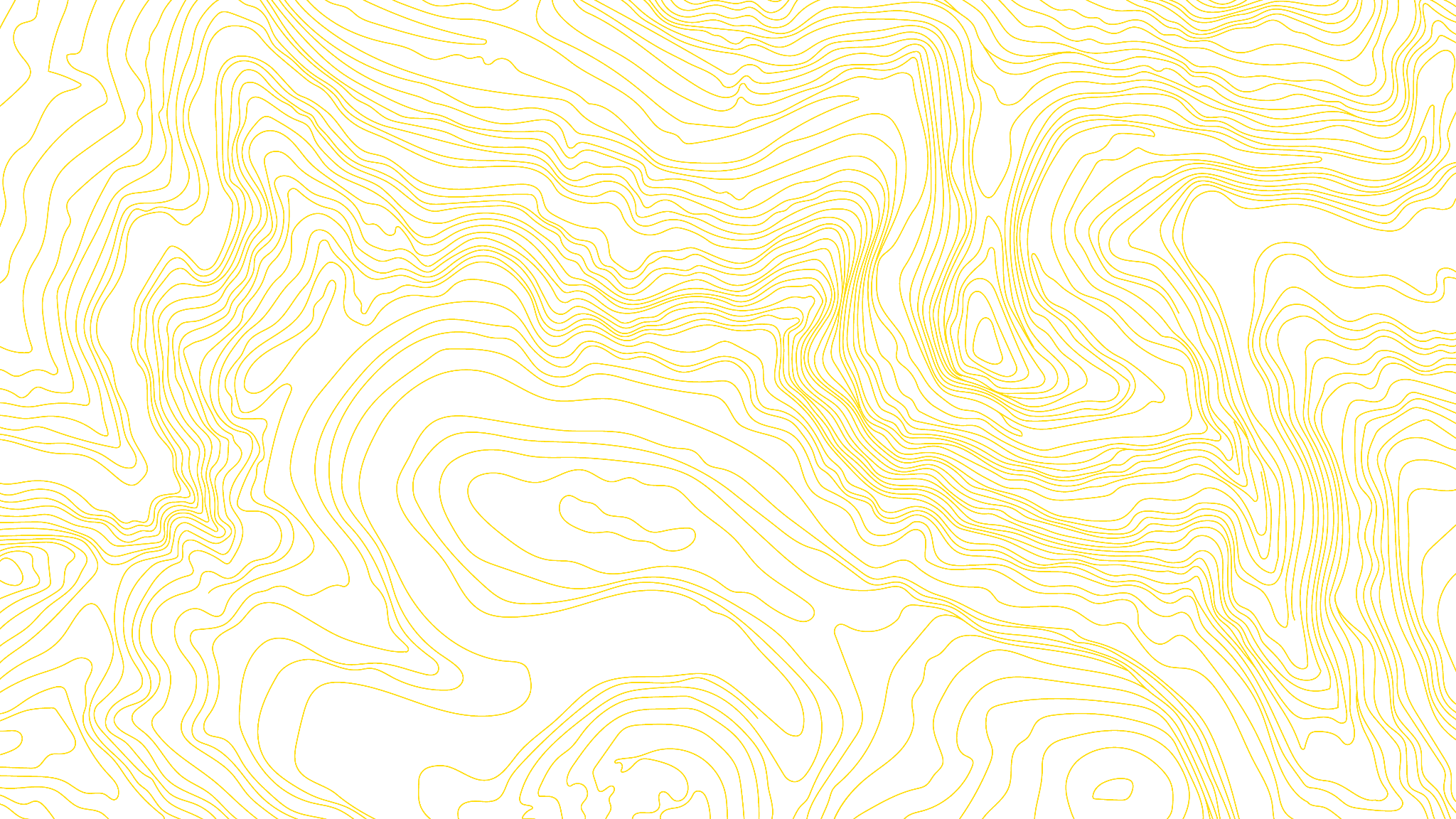 New Year’s snowstorm—symbol of?
The Green Chapel
Elements of horror:
	tomb/cave-like “chapel”
	grinding of the ax
the three blows (feint and shirk; steady feint; blow with one nick)meaning?
Reversal of values
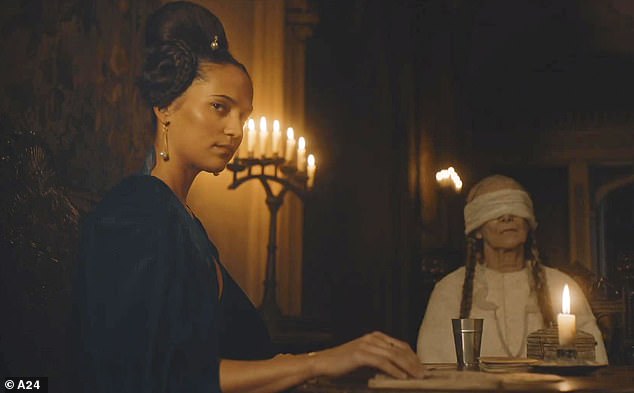 -Shaming of Gawain’s knightly virtues-Blaming women (ll. 2411-28) vs power of women (ll. 2446-67)-Reclaiming the green badge of “shame” (ll. 2513-19)-Ending: Trojan genealogies, as in beginning—why?
Morgana le Fey, “the (triple) Goddess” (who is the “maiden”?)
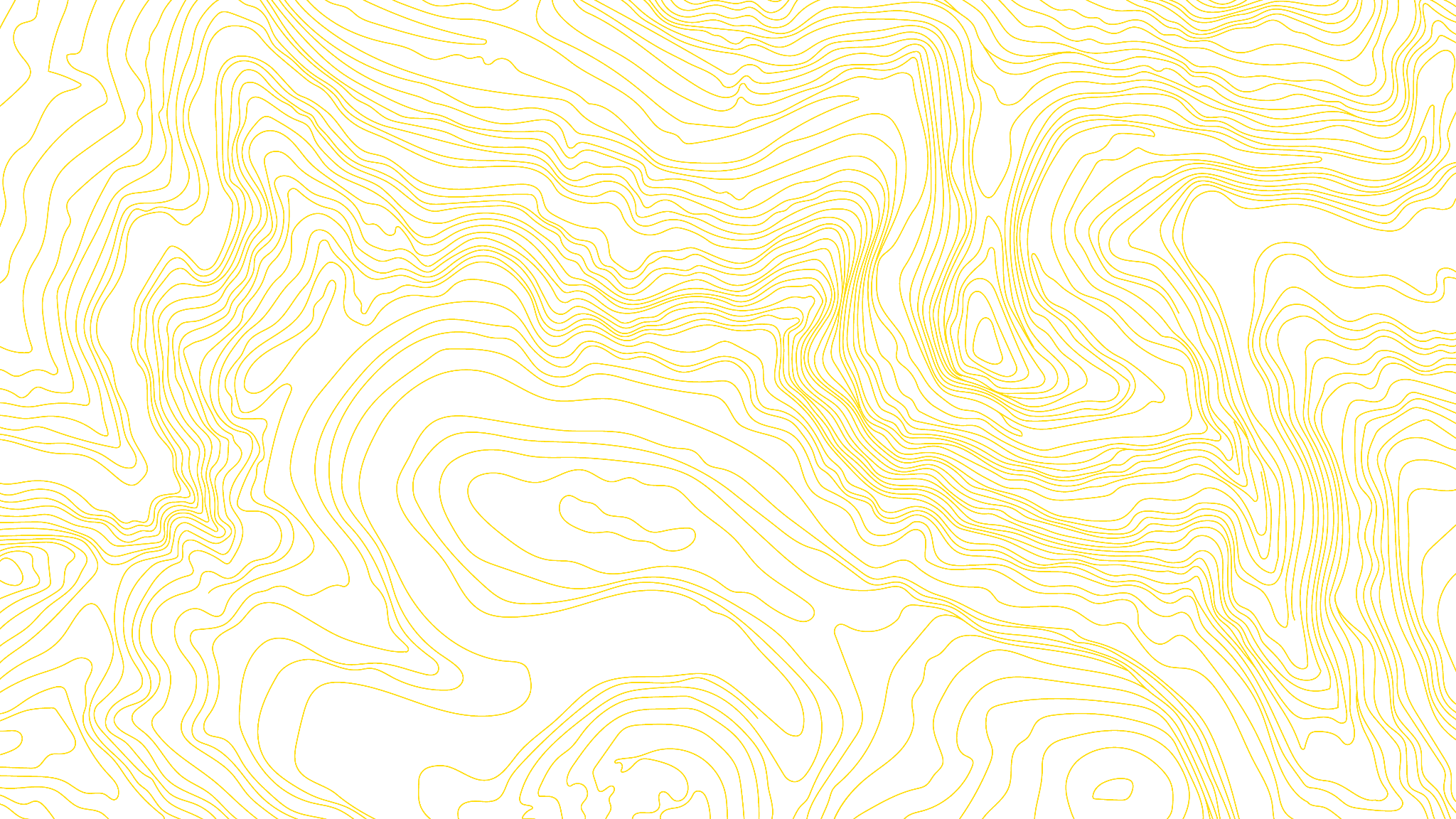 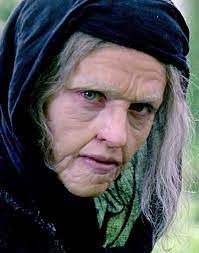 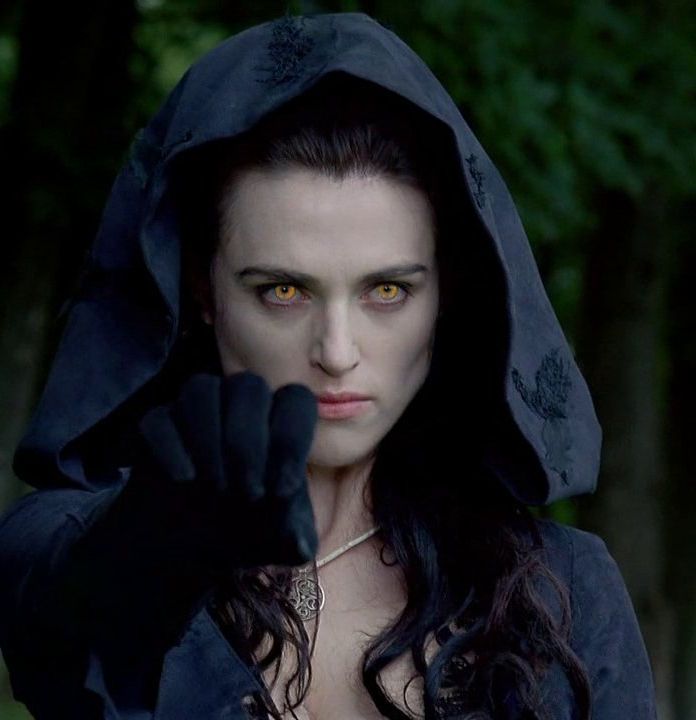 Mother (aunt) /lover
Crone